Programação Orientada ao Objeto.
1.
Paradigma
Paradigma
Paradigma da Programação: descreve como uma linguagem de programação funciona em sua estruturação e execução
Definição Intuitiva: entenda como um conjunto de ferramentas que induz a um estilo específico de resolução de problemas
Programação Orientada ao Objeto: é um paradigma da programação
Python: linguagem conhecida por ser orientada ao objeto
‹#›
2.
Conceitos
Classes
Classes possuem atributos e métodos
class aluno():
    def __init__(self,nome,nota1,nota2):
        self.nome = nome
        self.nota1 = nota1
        self.nota2 = nota2
    def media(self):
        return (self.nota1 + self.nota2) / 2

“Receita para a construção de Objetos”
Atributos: dados dessa classe
Métodos: funções de cada classe
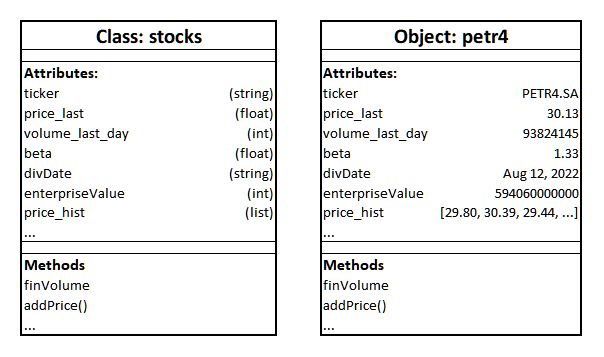 ‹#›
Objetos
Objetos são instâncias de uma classe
michel = aluno(nome = "Michel", nota1 = 7, nota2 = 10)

print(michel.nome,michel.media())

## Michel 8.5

“Espécime daquela classe”
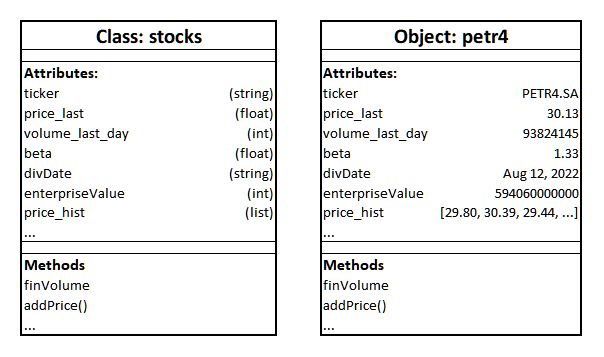 ‹#›
3.
Pilares da OOP
Pilares da OOP
Abstração: identidade do objeto, isto é, seu nome, métodos e propriedades
Herança: uma classe (subclasse) pode herdar todas as propriedade, métodos e assinaturas de métodos de classes ancestrais (superclasse)
Polimorfismo: a implementação de uma classe herdeira pode alterar o comportamento em relação à classe que descende; é possível assumir que está interagindo com o objeto de uma superclasse, mas está interagindo com o objeto de uma subclasse com um comportamento completamente diferente, adicionando ou modificando os métodos
Encapsulamento: os detalhes da implementação ficam escondidos de quem usa, então não é necessário saber como uma classe funciona e é composta para interagir com seus atributos e métodos
‹#›